EE 231 Introduction to Optics

Scalar theory of diffraction
Lesson 7
Andrea Fratalocchi
www.primalight.org
The Scalar theory of diffraction
General solution to the propagation problem
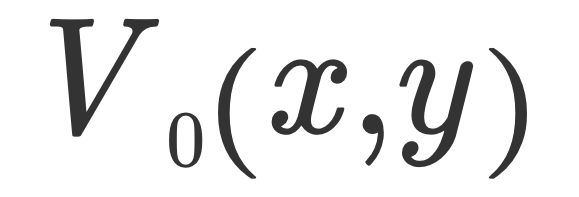 Sum up
Propagate
Decompose
The Scalar theory of diffraction
General solution to the propagation problem
Plane wave
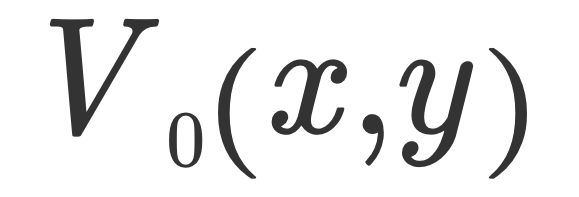 Spatial frequencies
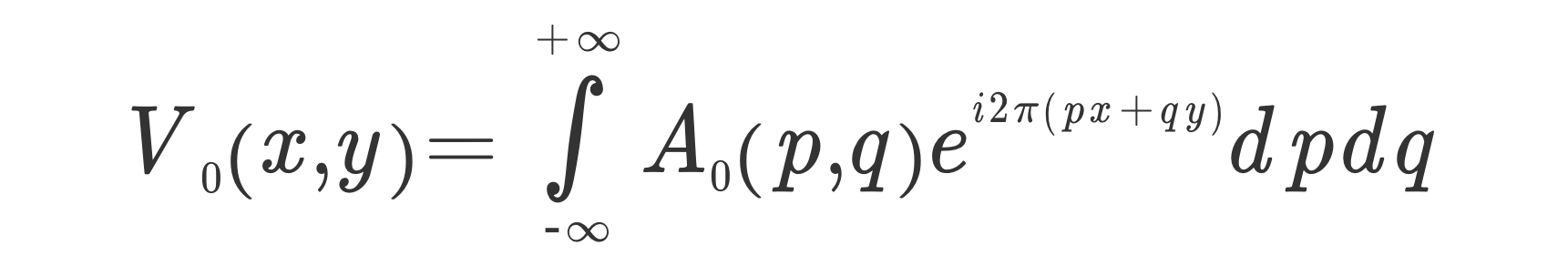 Decompose with inverse Fourier Transform
The Scalar theory of diffraction
General solution to the propagation problem
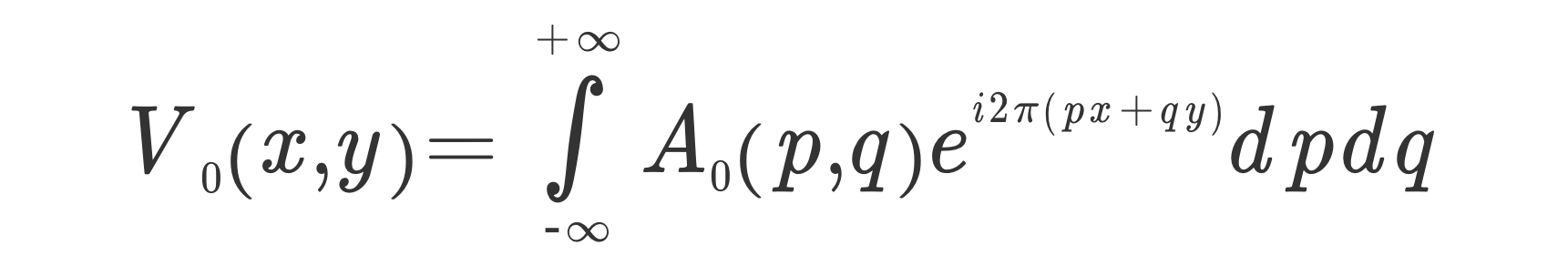 Decompose with Fourier Transform
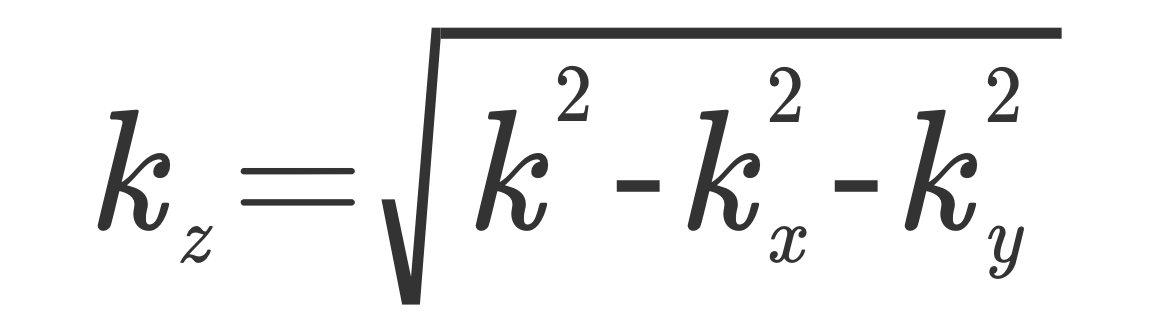 Propagate the single plane wave
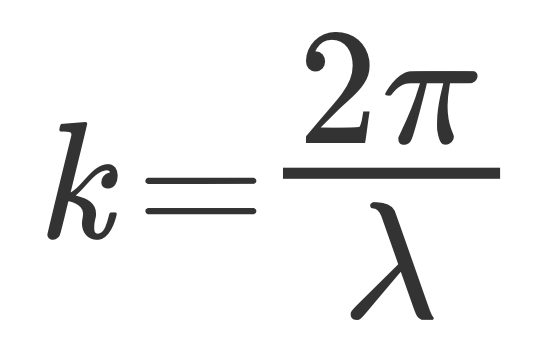 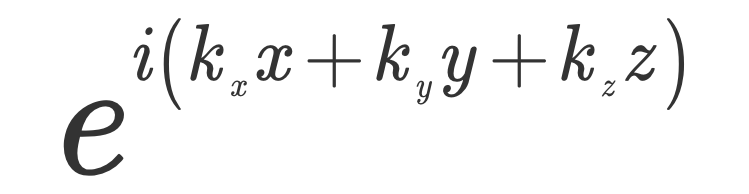 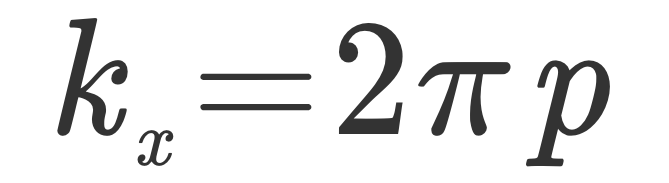 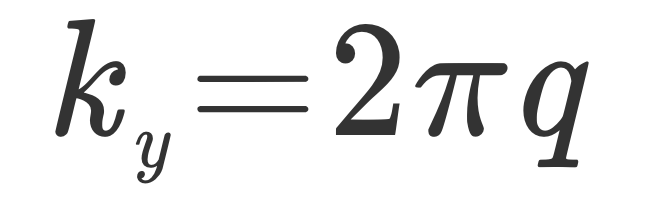 The Scalar theory of diffraction
General solution to the propagation problem
Propagate the single plane wave
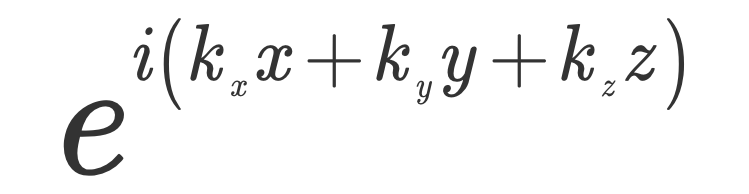 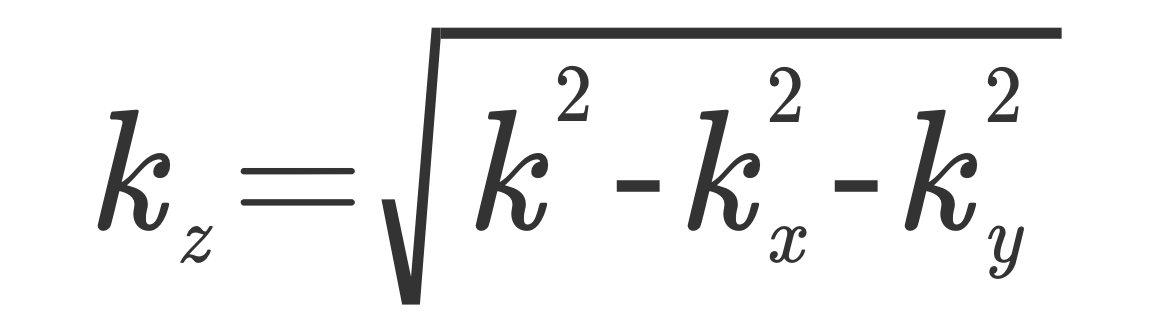 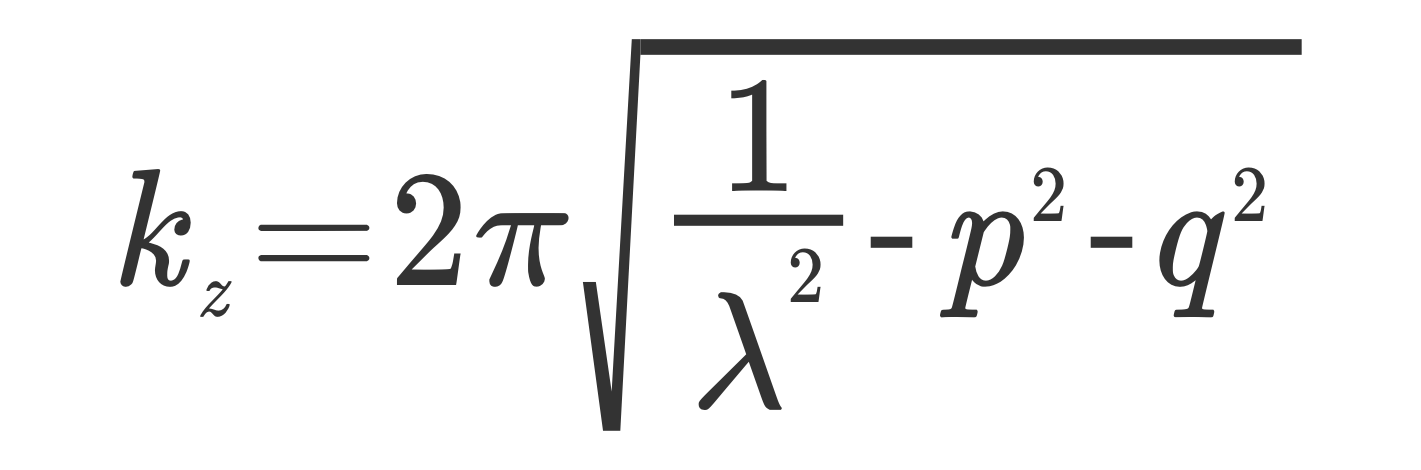 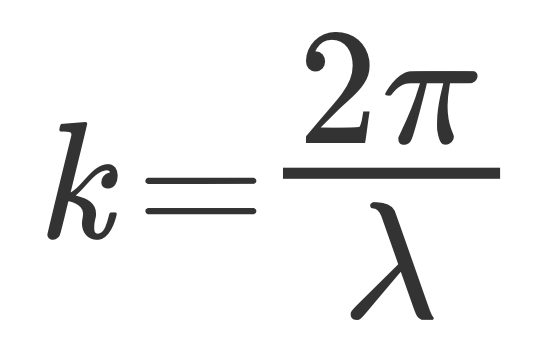 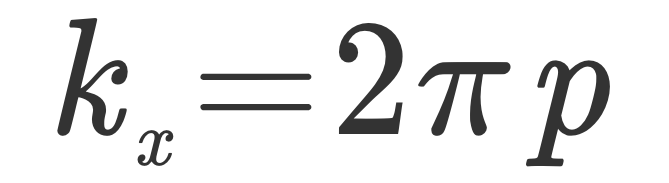 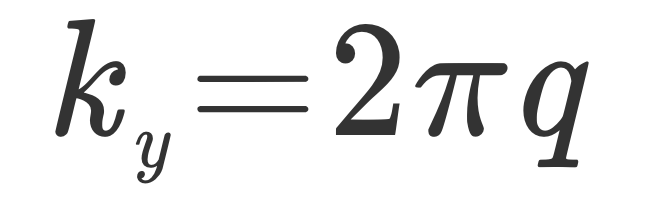 The Scalar theory of diffraction
General solution to the propagation problem
Propagate the single plane wave
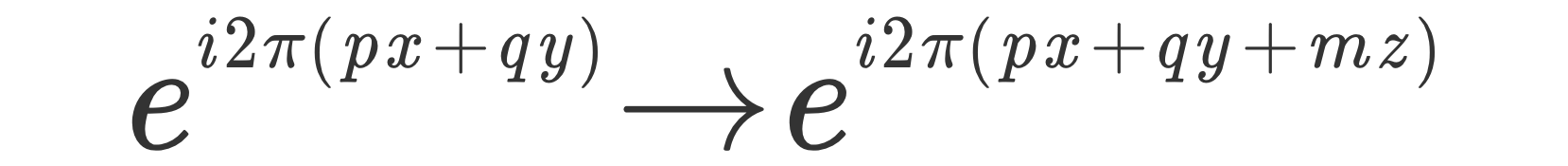 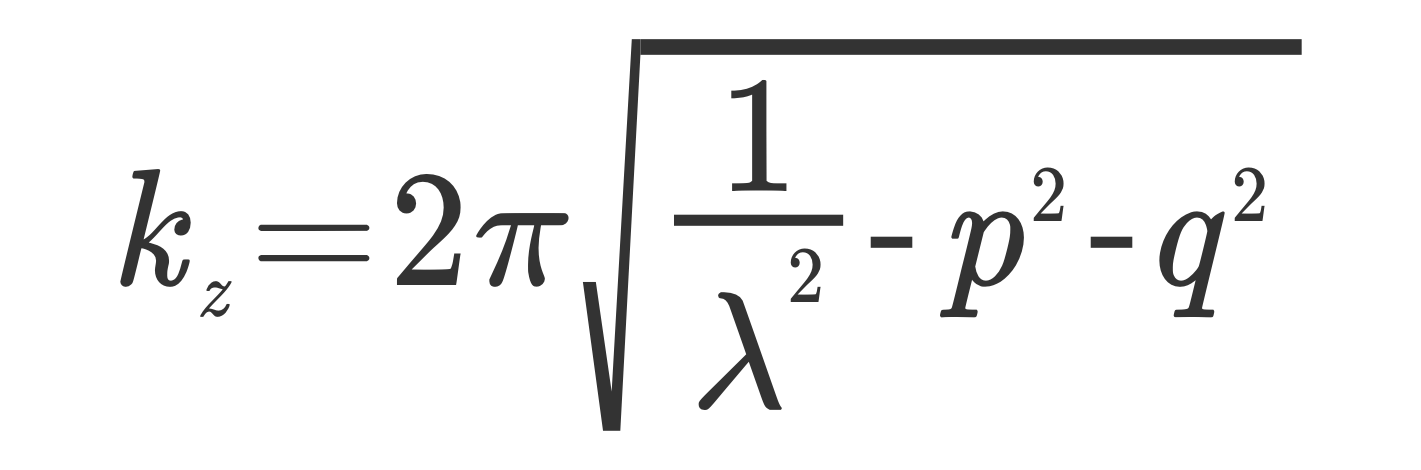 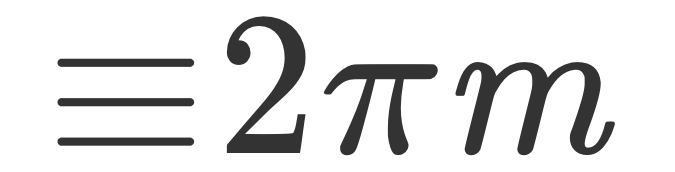 The Scalar theory of diffraction
General solution to the propagation problem
Propagate the single plane wave
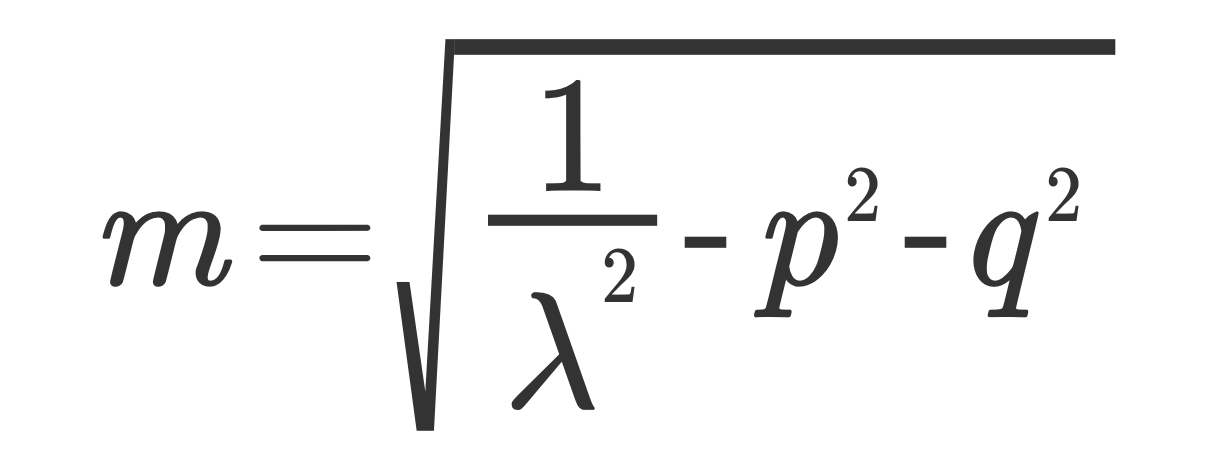 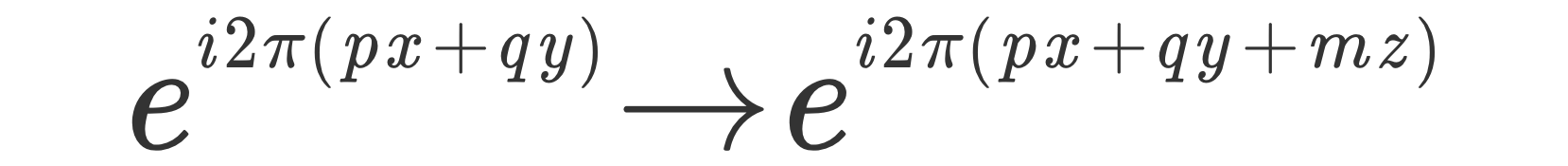 Sum up all the contributions
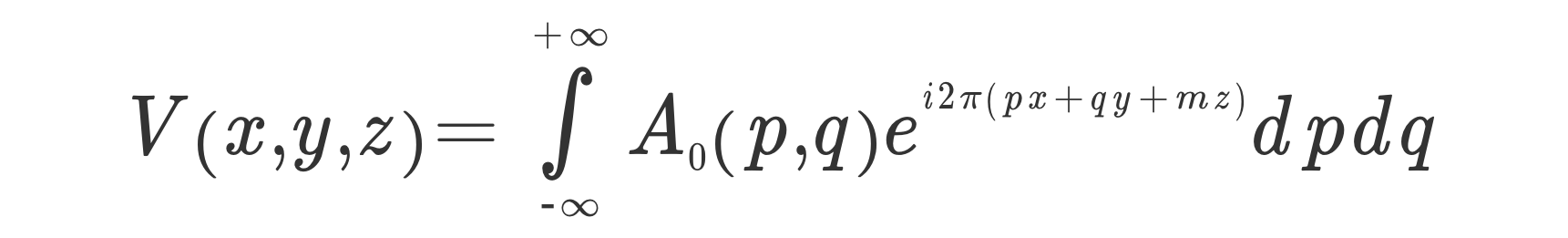 The Scalar theory of diffraction
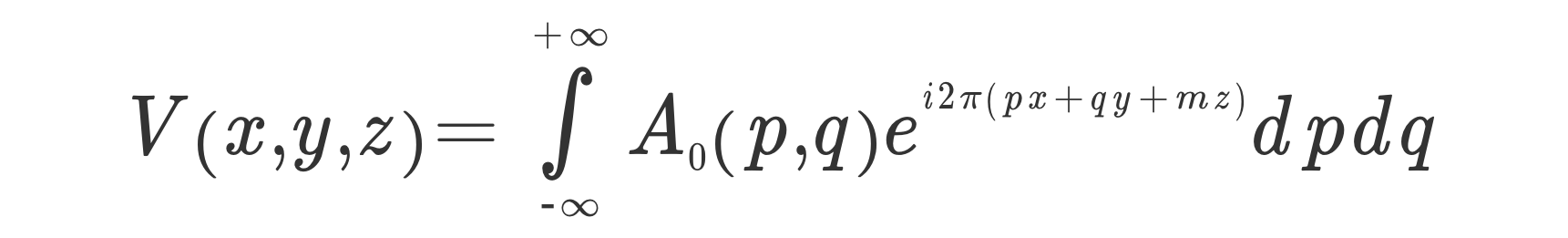 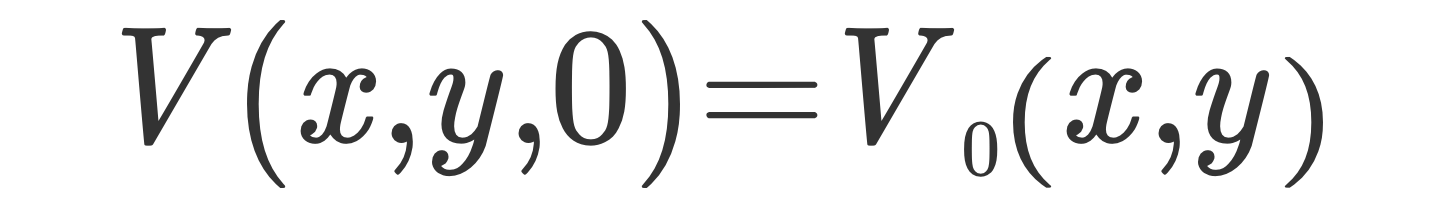 Sum up
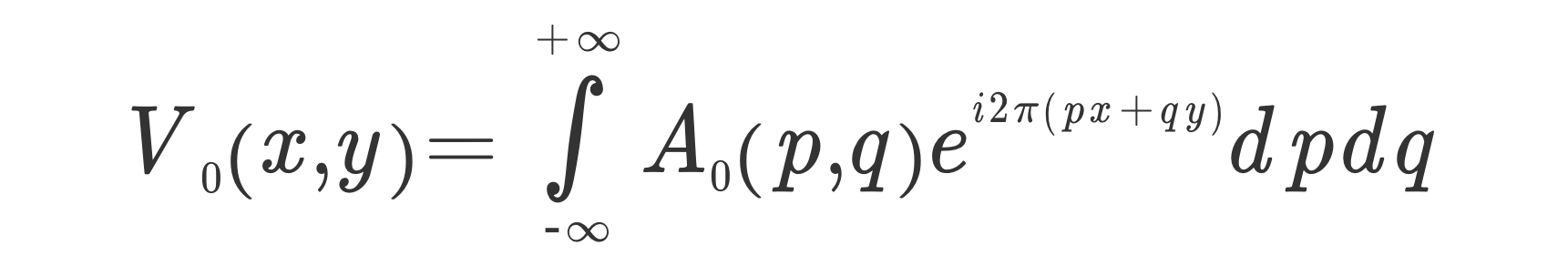 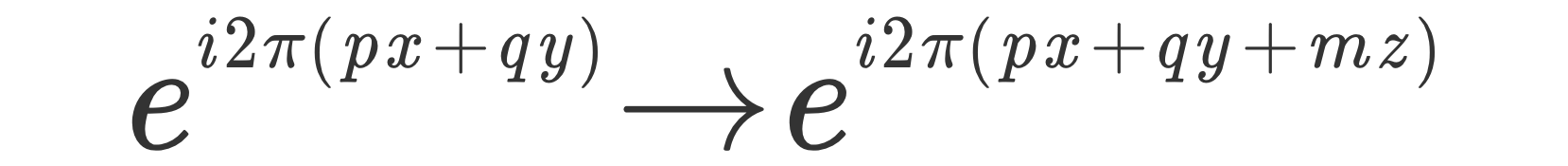 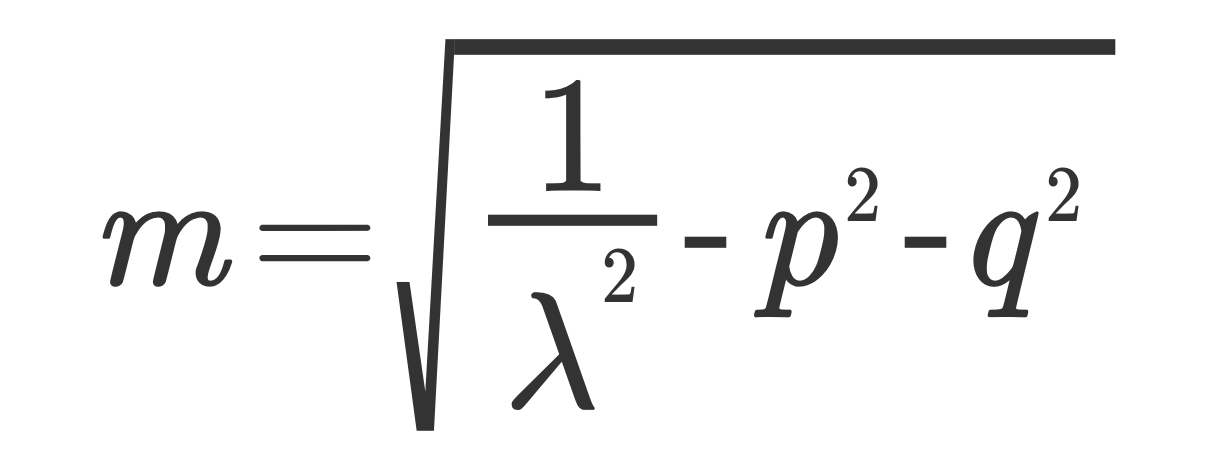 Decompose
Propagate
The Scalar theory of diffraction
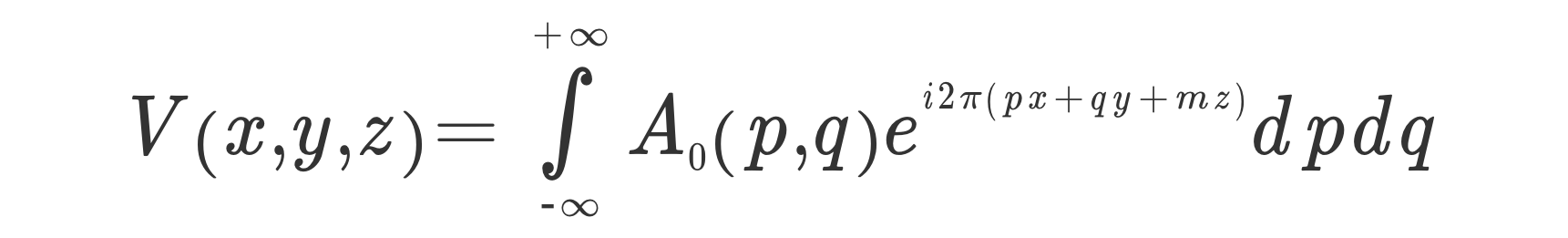 Does not explicitly contains the input scalar field
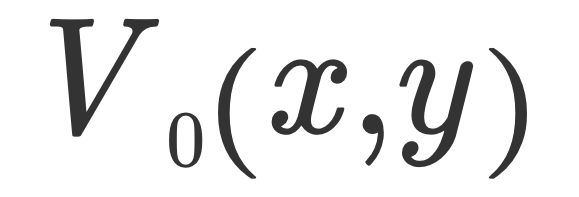 How can we express the output field as a function of the input?
The Scalar theory of diffraction
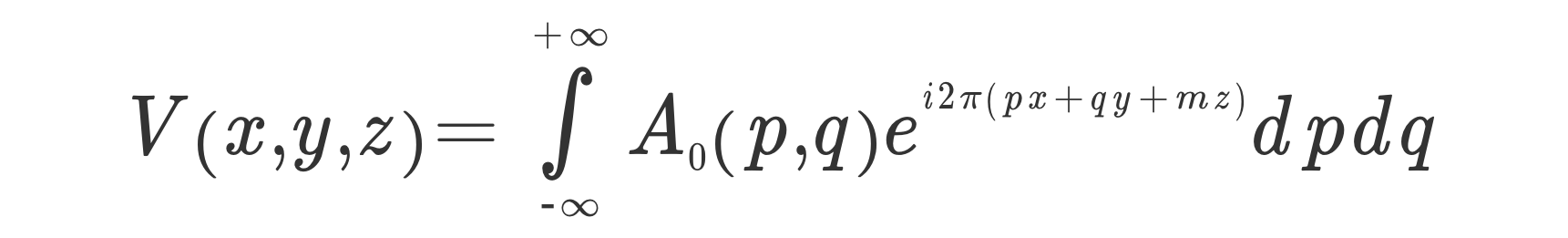 Does not explicitly contains the input scalar field
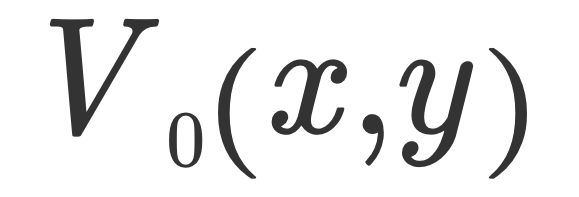 How can we express the output field as a function of the input?
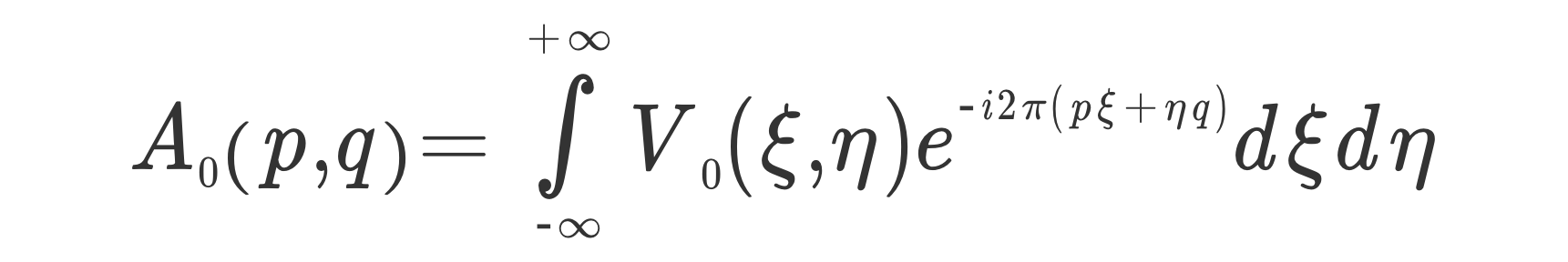 Fourier transform of
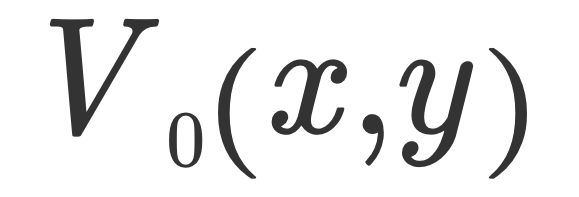 The Scalar theory of diffraction
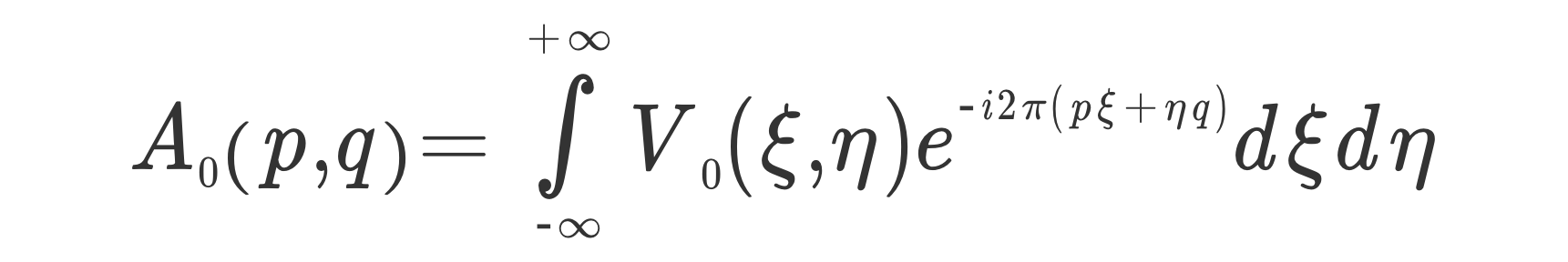 By substituting
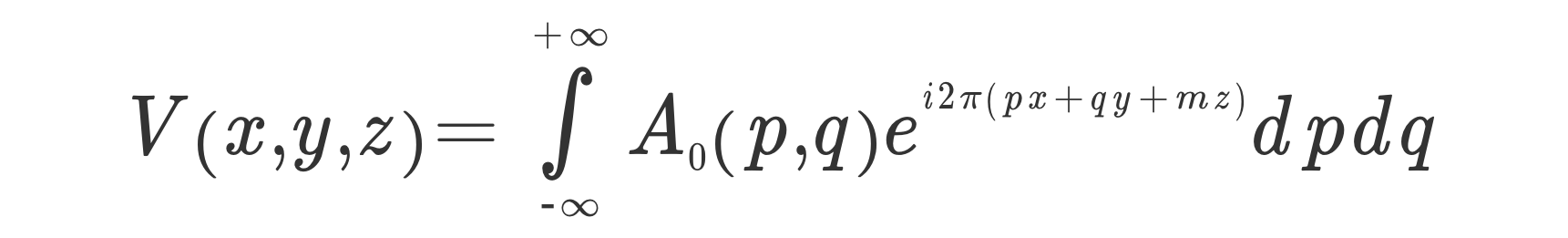 Into
We finally obtain:
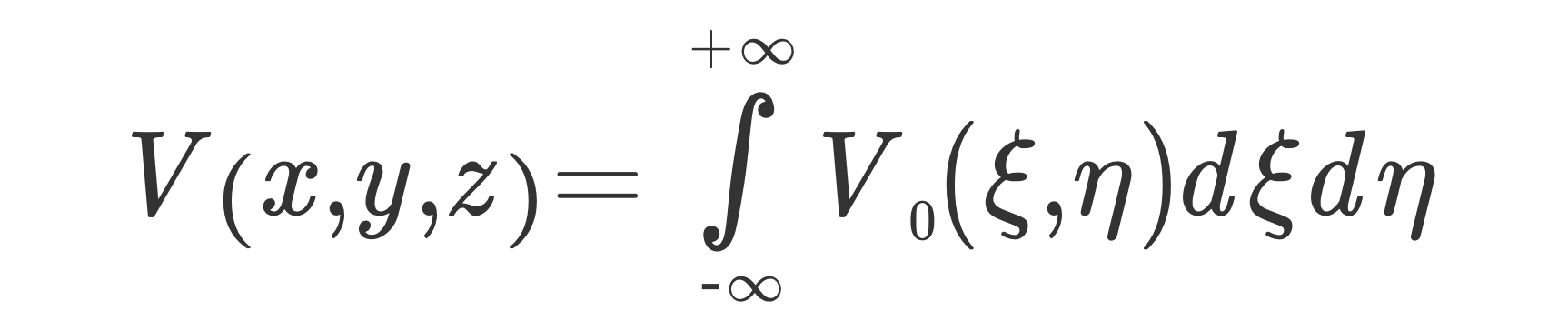 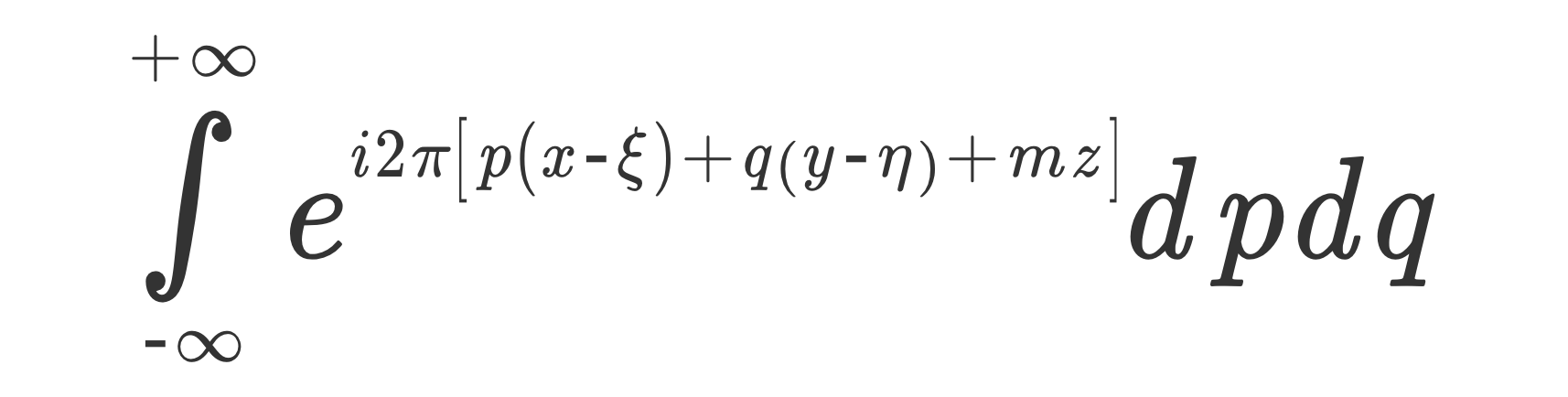 The Scalar theory of diffraction
We therefore have:
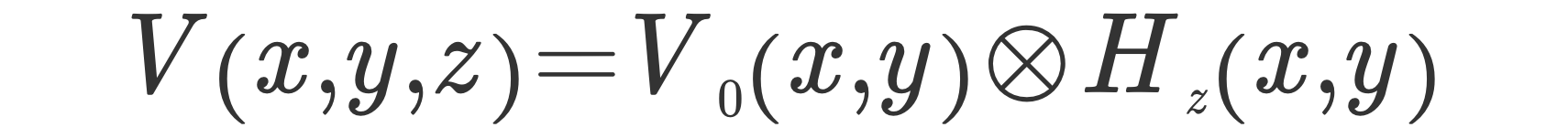 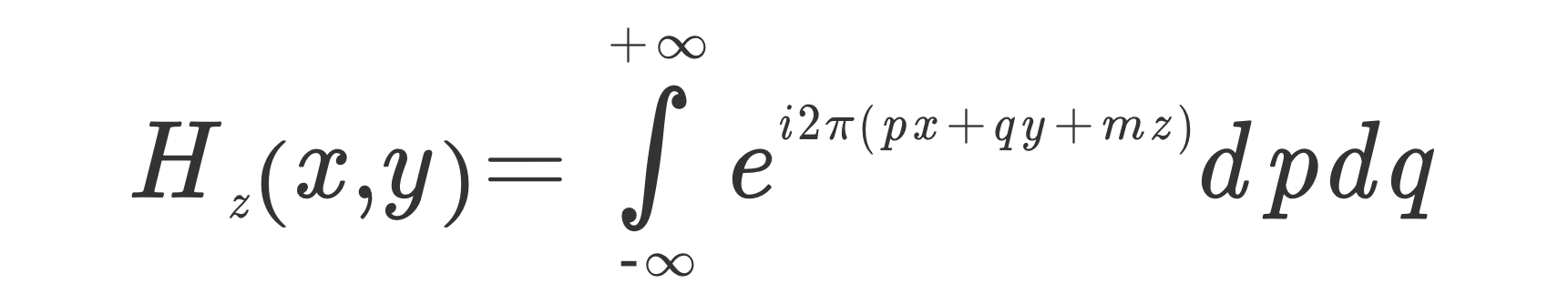 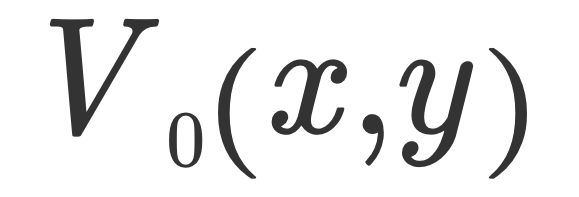 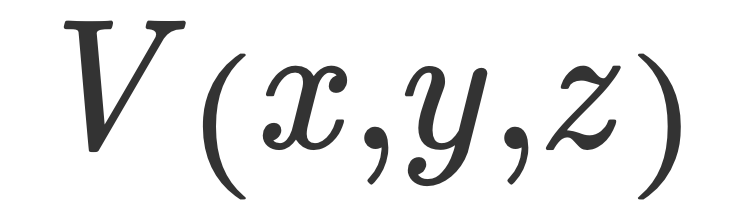 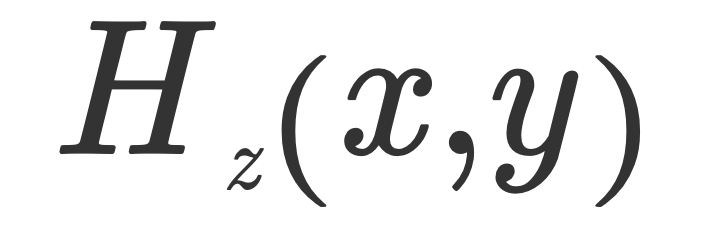 The Scalar theory of diffraction
We therefore have:
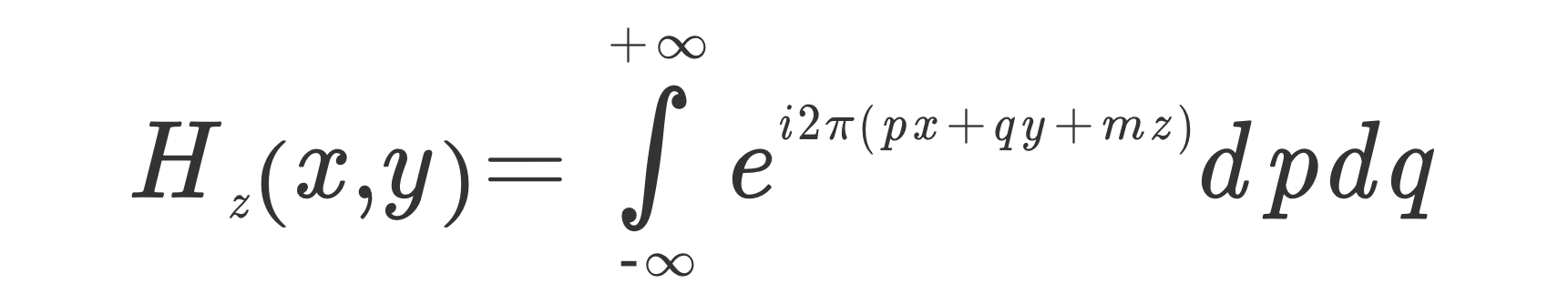 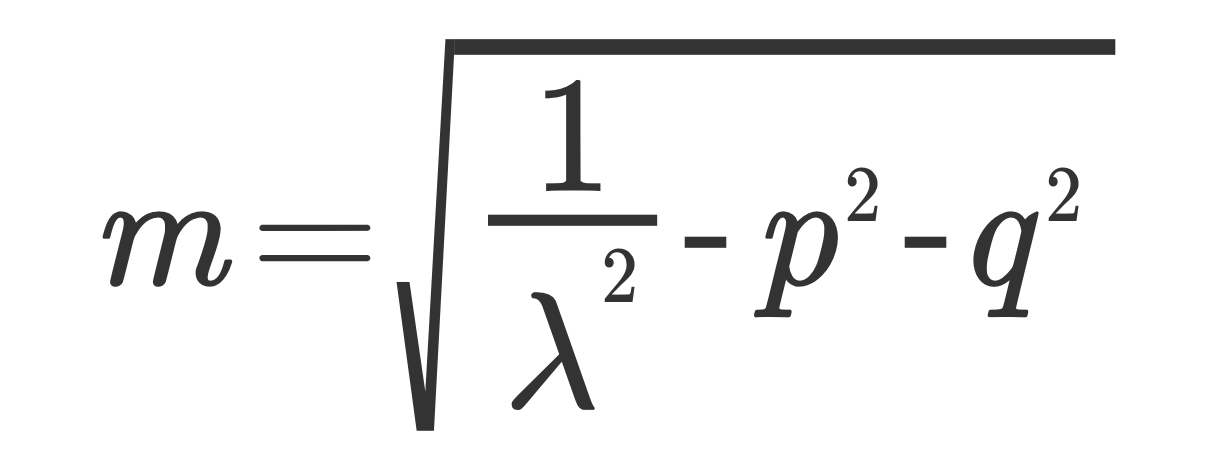 According to the value of the spatial harmonics p and q, we can have 2 different scenario:
The Scalar theory of diffraction
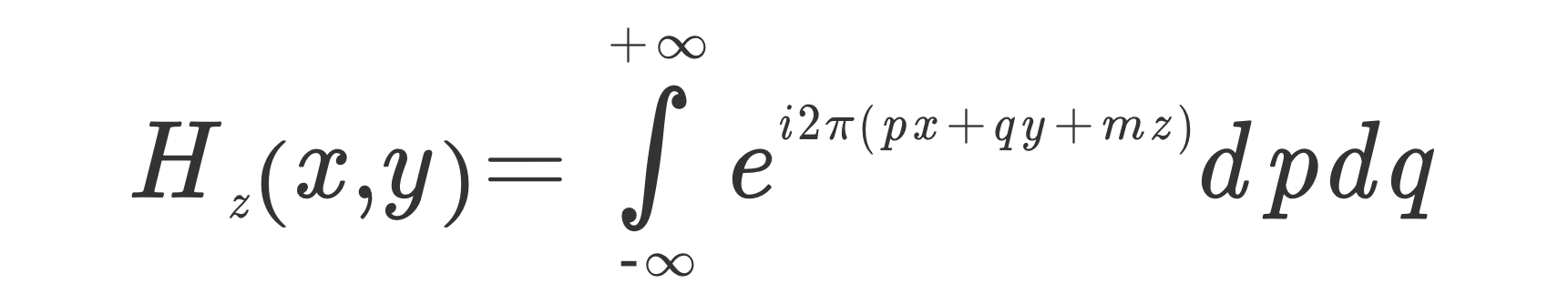 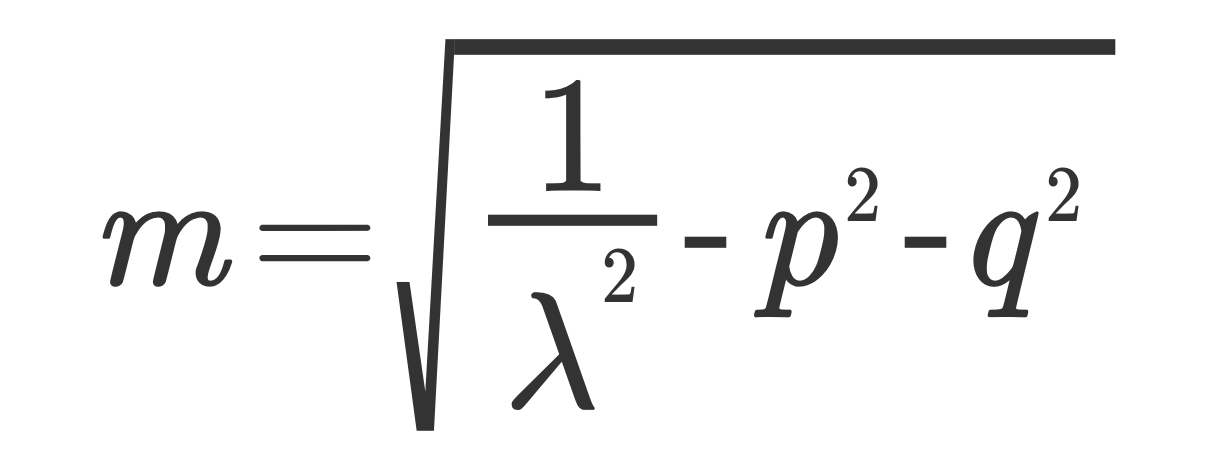 According to the value of the spatial harmonics p and q, we can have 2 different scenario:
Homogeneous plane wave with real propagation constant kz=2*pi*m
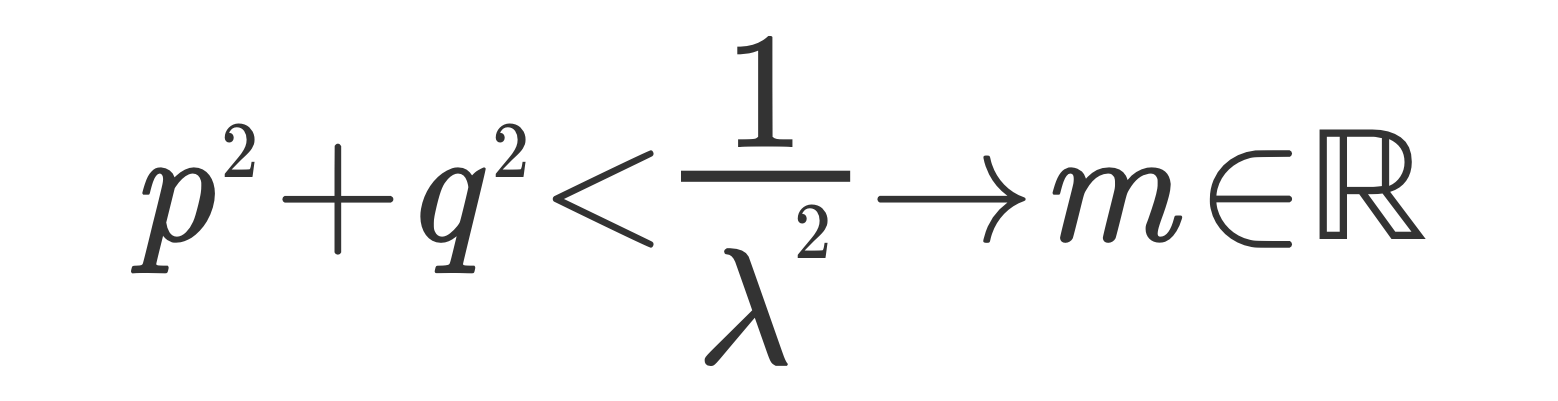 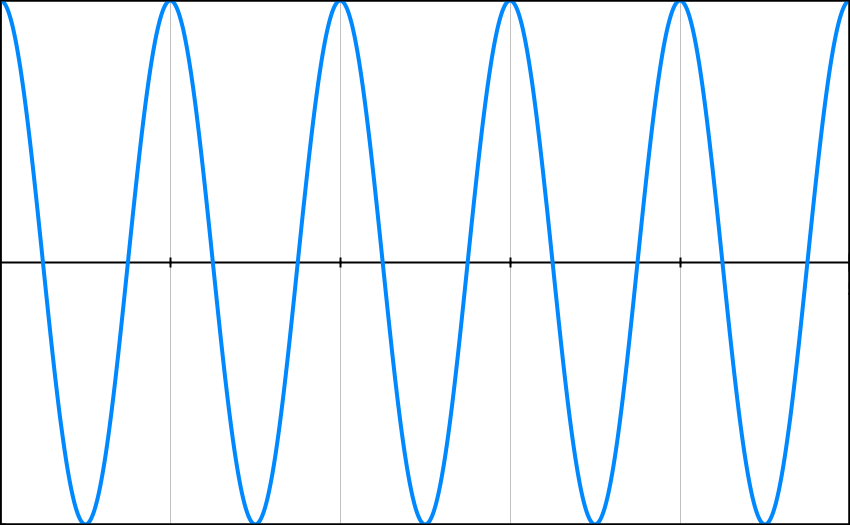 The Scalar theory of diffraction
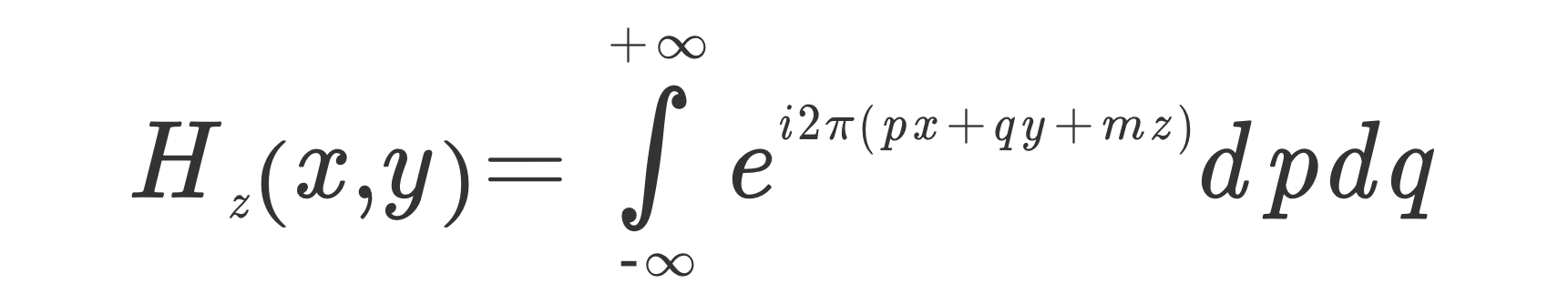 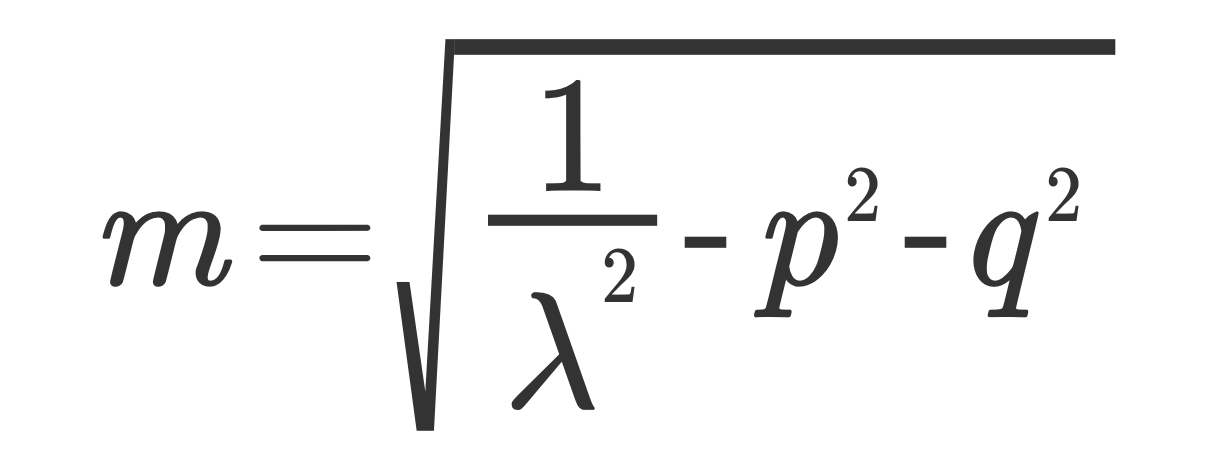 According to the value of the spatial harmonics p and q, we can have 2 different scenario:
Evanescent plane wave with imaginary propagation constant kz=2*pi*m
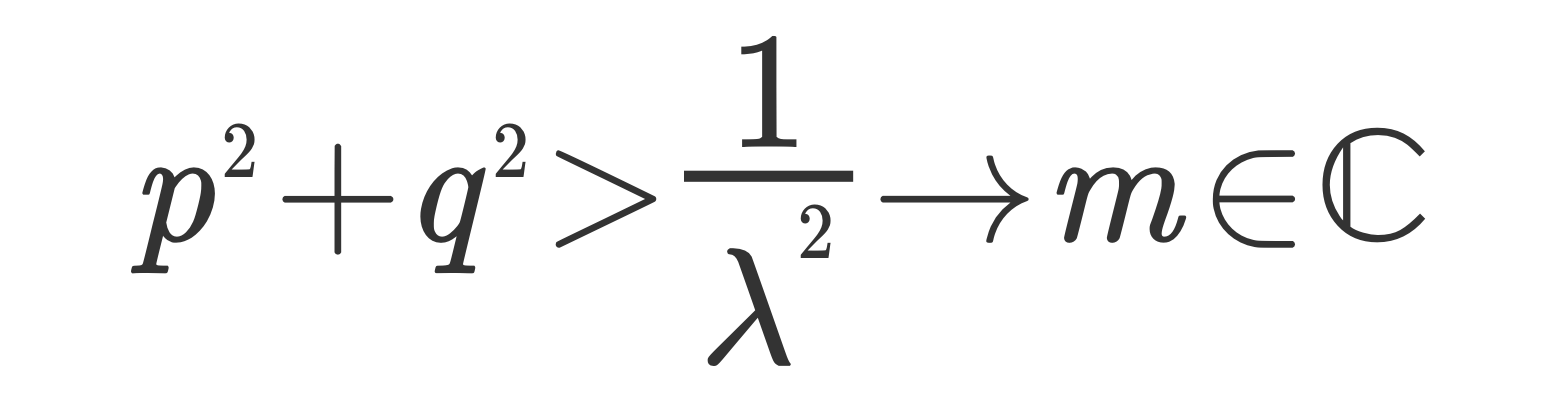 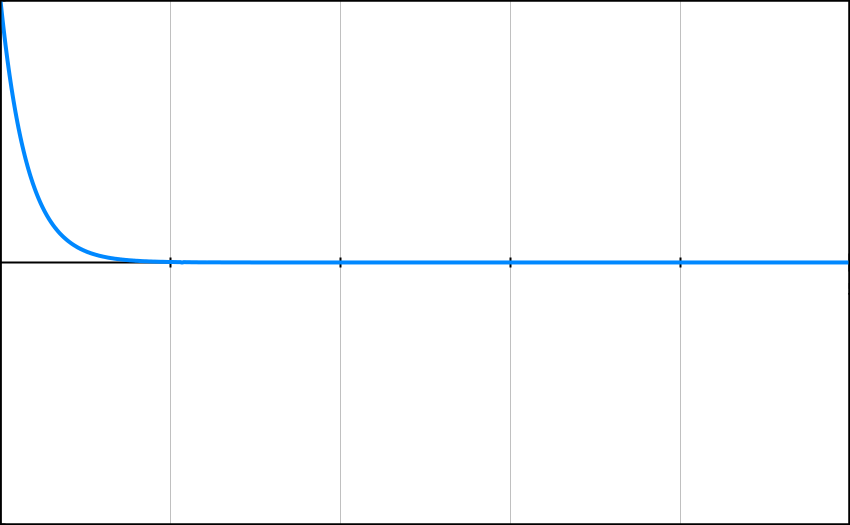 The Scalar theory of diffraction
Homework 1: consider the following scalar field
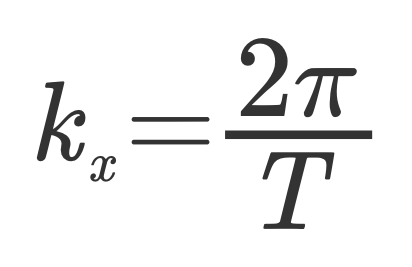 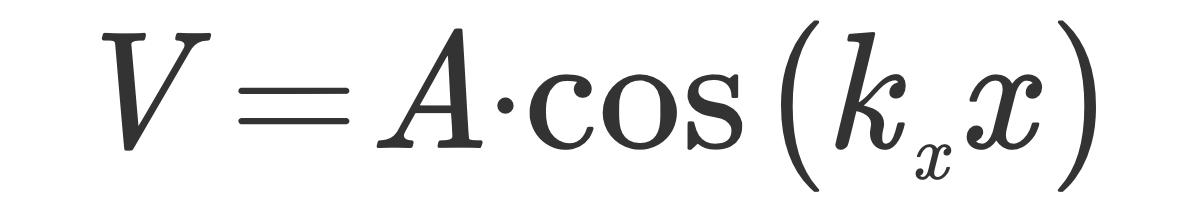 Evolve the field up to the distance z

Calculate the intensity. When evanescent waves start to appear? What are the physical consequences of this?
The Scalar theory of diffraction
Homework 2: According to visual experience, light sources (monochromatic or not), spread their content of energy during propagation more strongly if the region that emits light is more localized in space. Explain this phenomenon with the theory of diffraction
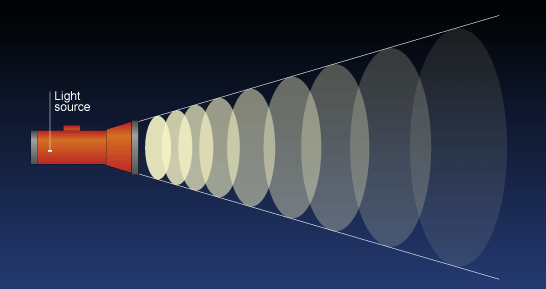 The Scalar theory of diffraction
References
M. Born and E. Wolf, Principle of Optics, Chapter 8.